ПРОФИЛАКТИКА СТРЕССА У ПЕДАГОГОВ.
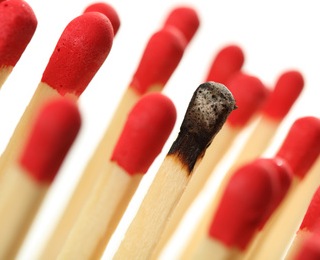 Стресс – общее напряжение организма, возникающее под воздействием чрезвычайного раздражителя. Наиболее стрессовыми считаются три профессиональные сферы: здравоохранение, правоохранительные органы и образование.
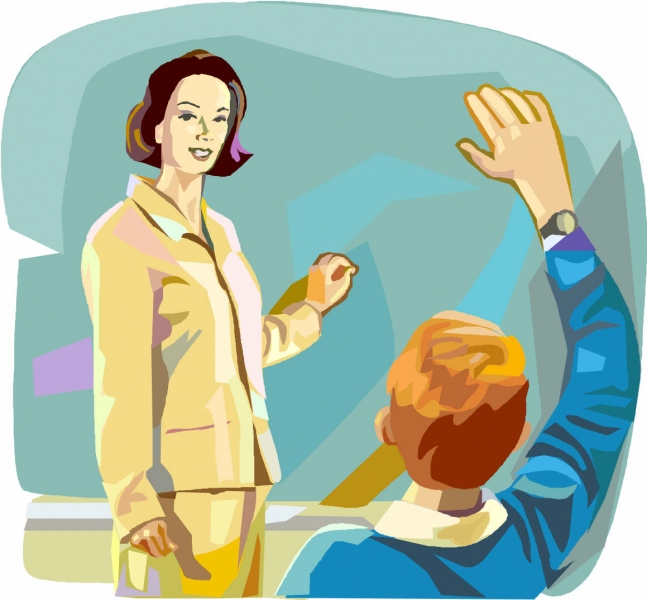 Основные признаки стресса:
 - физические (бессонница, боли в груди, в животе, в спине, головные боли, головокружение,  хроническая усталость, частые простуды и т. д.); 
- эмоциональные (излишняя агрессивность, повышенная возбудимость, депрессия, импульсивное поведение, нарушения памяти и концентрации внимания, ночные кошмары, раздражительность и т. д.); 
- поведенческие (постоянный поиск у себя различных заболеваний, потеря интереса к своему внешнему облику, притопывание ногой или постукивание пальцем, и т. д.).
Причина эмоционального СТРЕССА
Повышенная ответственность педагога в выполнении своих профессиональных функций

Загруженность в течении рабочего дня

Высокая эмоциональная включенность в деятельность — эмоциональная перегрузка

Неблагоприятные социальные условия и психологическая обстановка на рабочем месте

Необходимость творческого отношения к своей профессиональной деятельности

Необходимость владения современными методиками и технологиями обучения
Проявление стресса у педагогов (в зависимости от стажа работы)
Более 50% - у педагогов со стажем работы от 5 до 7 или от 7 до 10 лет
22% - со стажем от 15 до 20 лет
11% - у педагогов с 10-летним стажем
8% - со стажем от 1 года до 3 лет
Модель здорового педагога
Профилактика стресса.
Во-первых:
хорошее здоровье и сознательная, целенаправленная забота о своем физическом состоянии (постоянные занятия спортом, здоровый образ жизни)
 высокая самооценка и уверенность в себе, своих способностях и возможностях.
Во-вторых:
опыт успешного преодоления профессионального стресса
способность конструктивно меняться в напряженных условиях (изменить отношение к проблеме)
высокая мобильность
Общительность
стремление опираться на собственные силы
Памятка педагогу.
НЕ скрывайте свои чувства. Проявляйте ваши эмоции и давайте вашим друзьям обсуждать их вместе с вами.
НЕ избегайте говорить о том, что случилось. Используйте каждую возможность пересмотреть свой опыт наедине с собой или вместе с другими.
НЕ позволяйте вашему чувству стеснения останавливать вас, когда другие предоставляют вам шанс говорить или предлагают помощь.
НЕ ожидайте, что тяжелые состояния, характерные для выгорания, уйдут сами по себе.
Если не предпринимать мер, они будут посещать вас в течение длительного времени.
Выделяйте достаточное время для сна, отдыха, размышлений.
Проявляйте ваши желания прямо, ясно и честно, говорите о них семье, друзьям и на работе. 
Постарайтесь сохранять нормальный распорядок вашей жизни, насколько это возможно.